kinematics
Opportunities and issues
fixed-target projects at CERN
F. Fleuret
1
Luminosity
Intensity: expect 5.108 protons.s-1
Beam: 2808 bunches of 1.15x1011 protons = 3.2x1014 protons

Bunch: Each bunch passes IP:  3.105km.s-1/27 km ~ 11 kHz

Instantaneous extraction: IP sees 2808 x 11000~3.107 bunches passing every second     extract 5.108/3.107 ~ extract 16 protons in each bunch at each pass

Integrated extraction: Over a 10h run: extract 5.108p x 3600s.h-1 x 10h=1.81013p.run-1          extract 1.8 x 1013/(3.2 x 1014)~5.6% of the protons stored in the beam

Instantaneous Luminosity
L = Nbeam x NTarget = Nbeam x (r x e x NA)/A
Nbeam=5 x 108 p+/s 
e (target thickness) = 1 cm 

Integrated luminosity
9 months running/year 
 1year ~ 107 s
 yearL = Linstx107
Reach few fb-1 with 10cm liq H/D target
fixed-target projects at CERN
F. Fleuret
2
Energy – rapidity
Energy
Rapidity
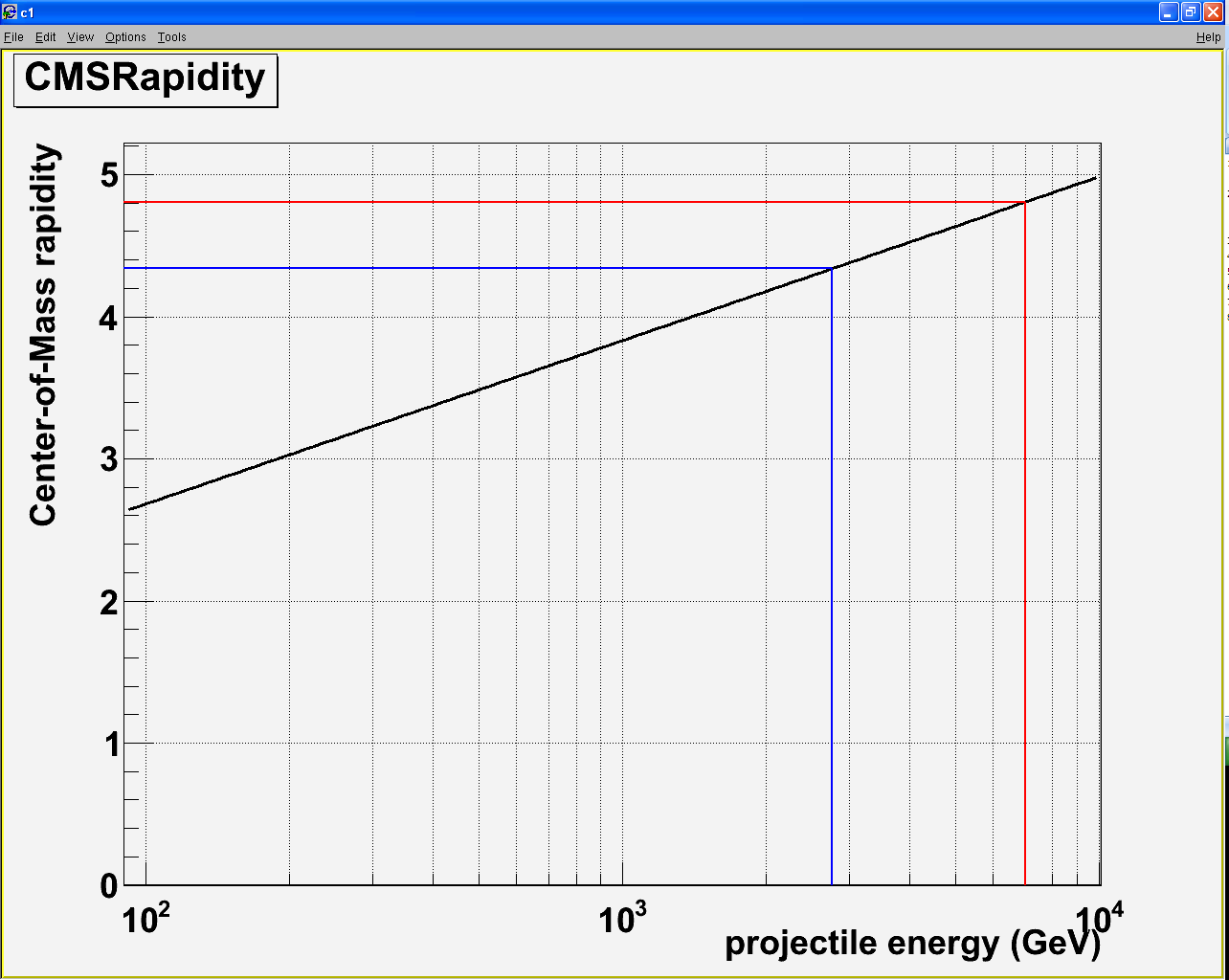 p+p run : 7 TeV pp : yCMS = 4.8
p+p run : 7 TeV pp : ECMS = 114.6 GeV
Pb+Pb run : 2.75 TeV pp :  ECMS = 71.8 GeV
Pb+Pb run : 2.75 TeV pp : yCMS = 4.3
fixed-target projects at CERN
F. Fleuret
3
Pseudo-rapidity
h* = h – yCMS
forward region: h*>0
backward region: h*<0

Very high boost:
With 7 TeV beam : g = 61.1
With 2.75 TeV beam: g = 38.3

Very well placed to access backward physics

Forward physics difficult to access
h*=-4.5
yCMS= 4.8
7 TeV
h*=-4.8
h*=-4
h*=0
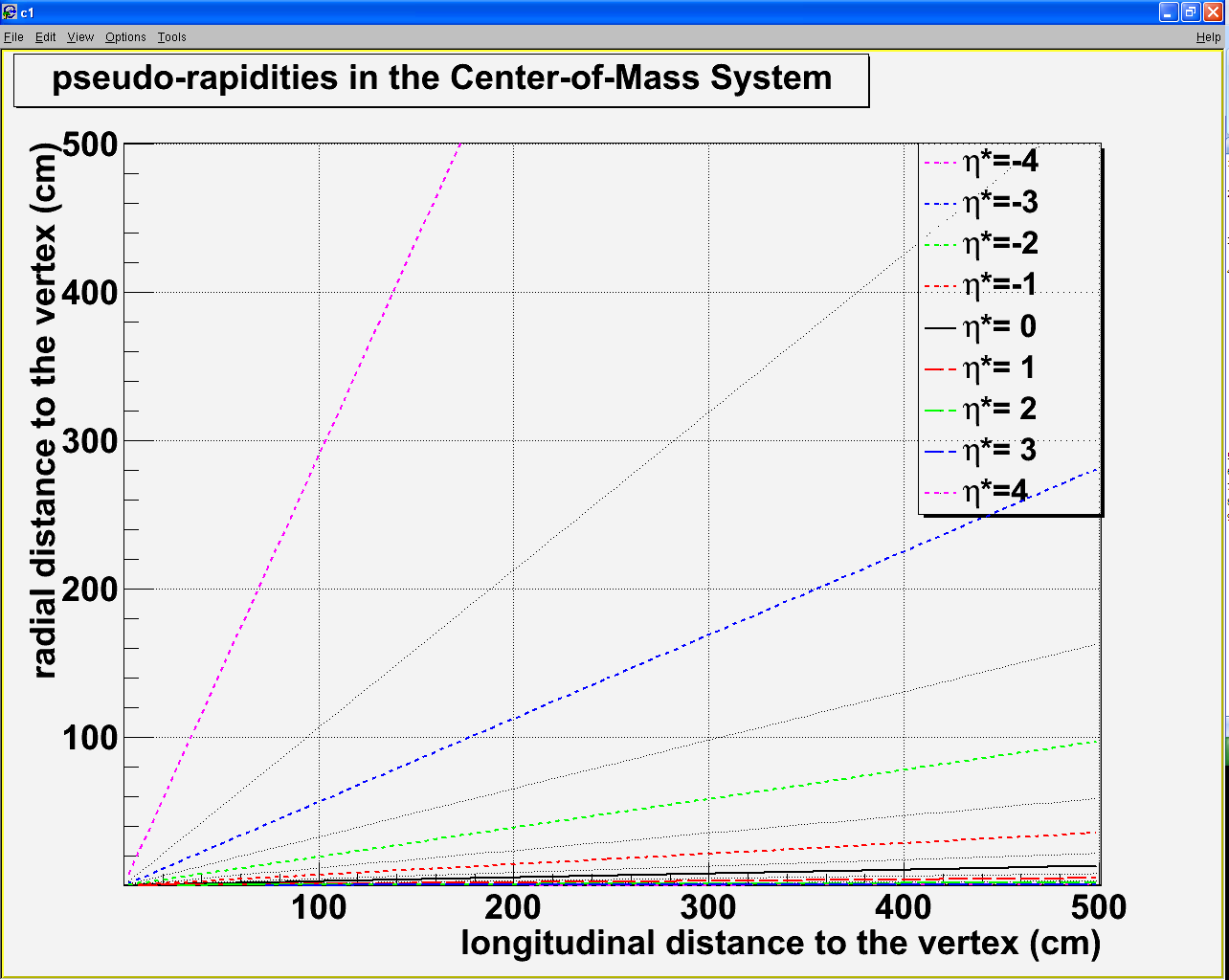 yCMS= 4.3
2.75 TeV
h*=-4.3
h*=-4
h*=-3.5
h*=0
fixed-target projects at CERN
F. Fleuret
4
Detector constraint
Geometry
The geometry of the detector is related to the geometry of the magnet




The magnet geometry is constrained by the outgoing particle momentum




In principle
If pT > pL use a solenoid
If pL > pT use a dipole
solenoid 
 detector parallel to the beam
dipole 
 detector transverse to the beam
B
B
B
pT
pL
B
large pT particles
 Solenoid is better
large pL particles
 Dipole is better
fixed-target projects at CERN
F. Fleuret
5
Detector constraint
Geometry
 In principle : If pT > pL use a solenoid, if pL > pT use a dipole

Converting pT=pL in rapidity frame
pT
pT=pL  q = 45° 
q
pL
If pT > pL, h*<-4
If pT<pL, h*>-4
 h* = 0.88 – 4.8 ~ -4 
In principle: 
 one should use a solenoid to access h*<-4
 one should use a dipole to access h*>-4
fixed-target projects at CERN
F. Fleuret
6
Longitudinal detector
Typical detector : 
-4.8 < y* < -3.5
Multipurpose detector
Vertex
Tracking
calorimetry

Compact detector
Because of the high boost, the detector must be as compact as possible
Compact calorimeters (Calice)
EMCal ~ 20 cm long
HCal ~ 1 m long
Vertexing + Tracking
80 cm should be enough
To be checked
h*=-4
solenoid
HCal
EMCal
tracking
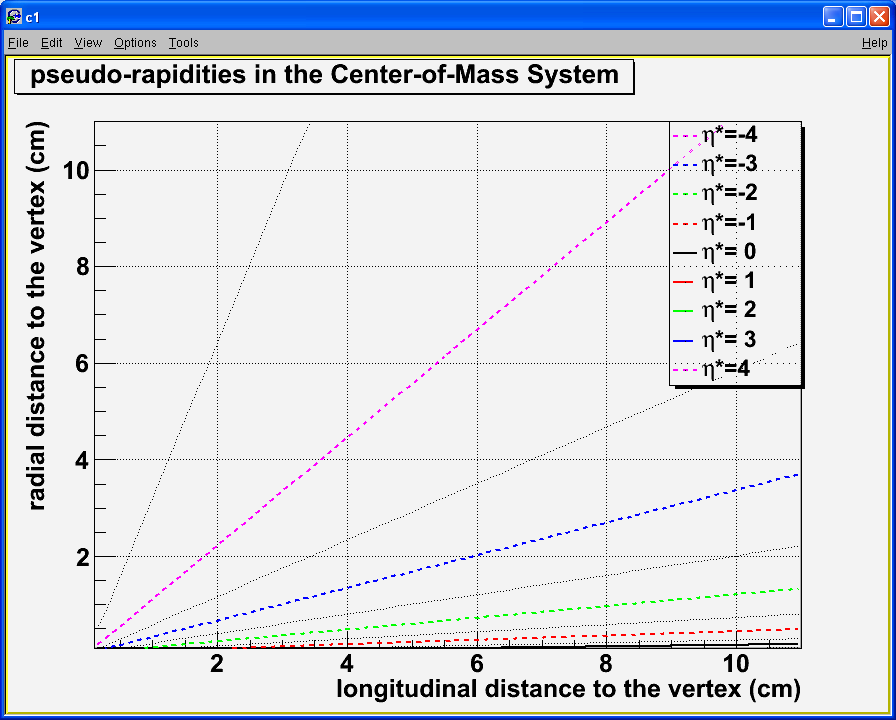 vertex
fixed-target projects at CERN
F. Fleuret
7
Transverse detector
Typical detector: -3.5 < y* < 0

Multipurpose detector:
Vertex
Tracking
Calorimetry
Muons

Compact detector
Because of the high boost, the detector must be as compact as possible

Dimensions
Vertex:  z=40 / Rmin=0.5 / Rmax=35 cm
Tracker: z=50 / Rmin=0.8 / Rmax=90 cm
EMCal:  z=150 / Rmin=2   / Rmax=100 cm
Hcal:     z=170 / Rmin=2.5 / Rmax=160 cm
Muons: z = 270 / Rmin=4 / Rmax=300 cm
MuID
~0.1 m
~0.2 m
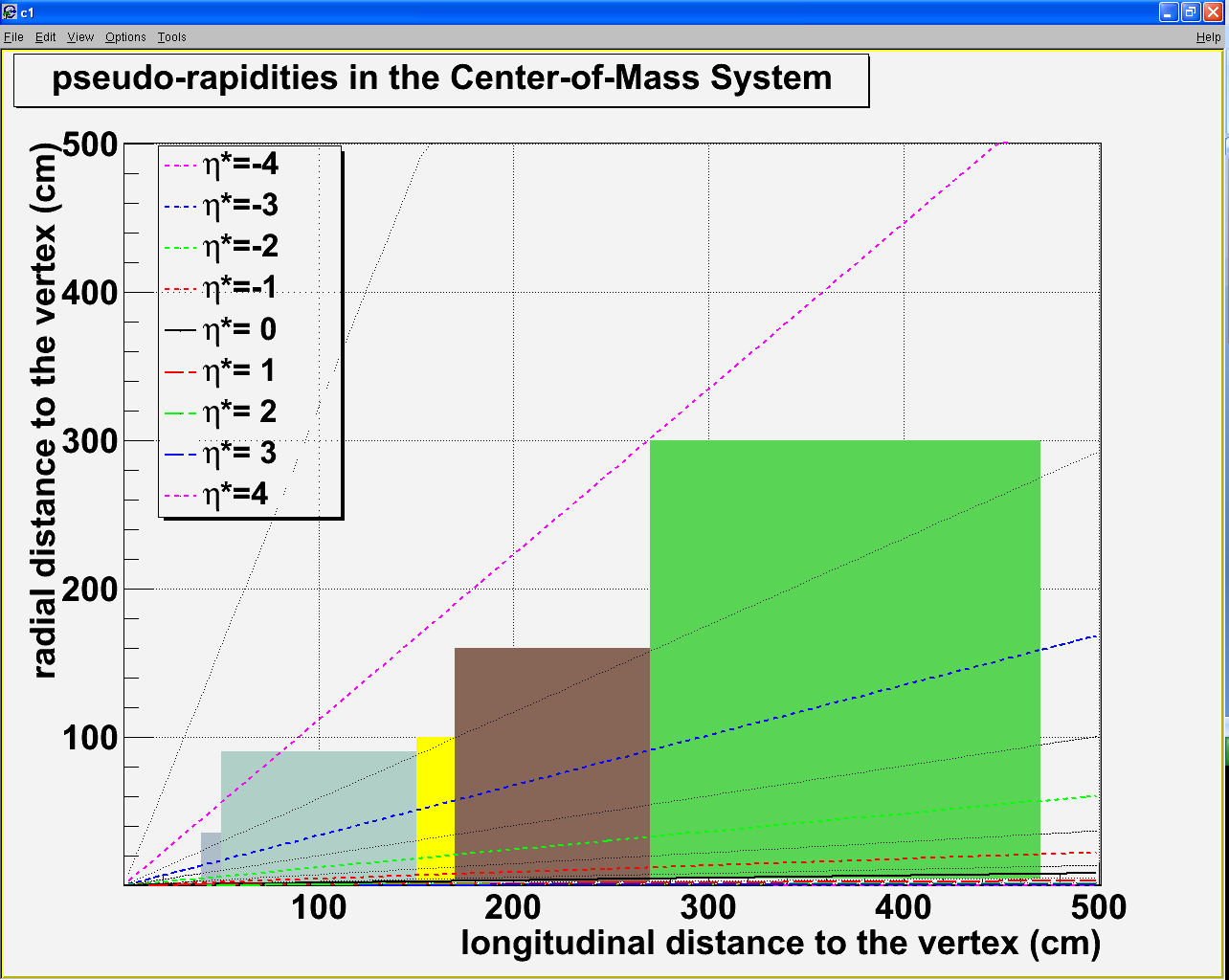 ~1 m
~2 m
~1 m
EMcal
Hcal
h*=0
fixed-target projects at CERN
F. Fleuret
8
Transverse detector
Go forward ?
Possibility to access y*=1 by shifting the detectors
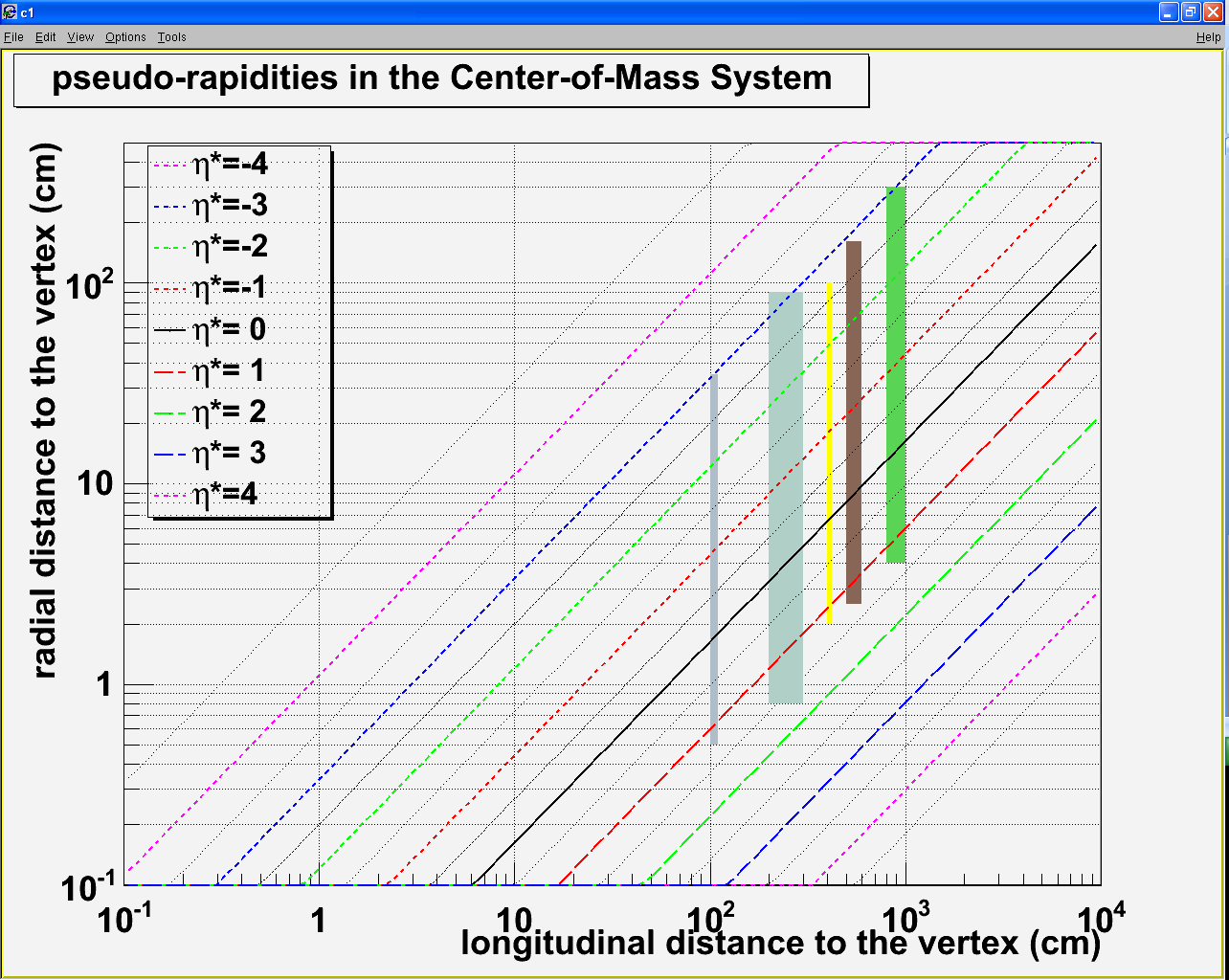 fixed-target projects at CERN
F. Fleuret
9
Longitudinal .vs. Transverse
Impossible to deal with the two magnets at the same time

Two options : 
limit ourself to -3.5<h*<0 (1)
build two setups
solenoid
Note that:
HCal
EMCal
tracking
Don’t need longitudinal detector !
fixed-target projects at CERN
F. Fleuret
10
conclusion
LHC
Very high luminosity accessible : up to fb-1.y-1
ECMS = 114.6/71.8 GeV in p+p/Pb+Pb
yCMS=4.8/4.3 in p+p/Pb+Pb

Detector : two options
Measuring -4.8 < h*<-3.5  longitudinal/solenoid
Measuring -3.5 < h* < 0 (1)  transverse/dipole
Not possible to run both detectors at the same time, but, in principle, we don’t need to reach h*<-3.5 to access xF=-1.
fixed-target projects at CERN
F. Fleuret
11